ΘΕ 1 ΔΡ 10 ΧΡΙΣΤΙΝΑ ΚΟΥΚΙΟΥ Α2’
Το διάταγμα 
των  Μεδιολάνων
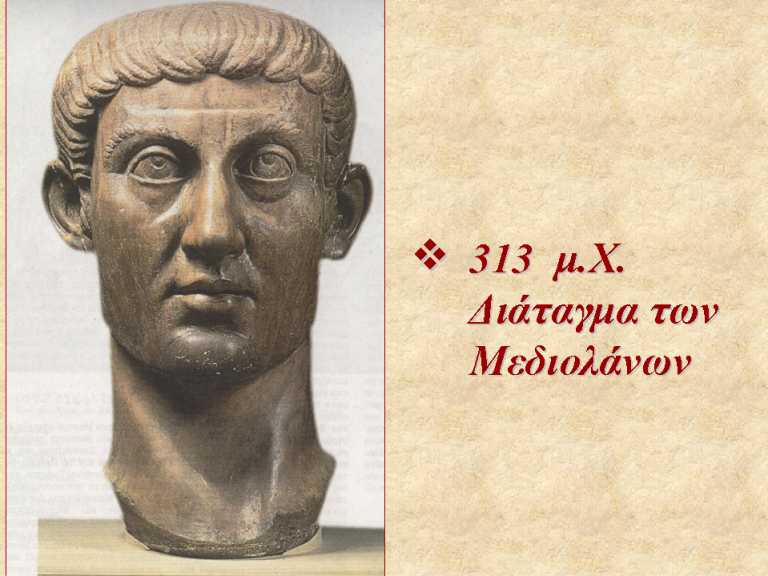 Το Διάταγμα σώζεται στη λατινική γλώσσα από τον Λακτάντιο στο έργο του «Ο θάνατος των διωκτών» και στην ελληνική γλώσσα από τον εκκλησιαστικό ιστορικό Ευσέβιο στο βιβλίο της «Εκκλησιαστικής Ιστορίας».
Τι ήταν η ανεξιθρησκία
Σύμφωνα με το Διάταγμα των Μεδιολάνων που υπογράφηκε το 313 μ.Χ. στα Μεδιόλανα, από τους αυτοκράτορες  Κωνσταντίνο και Λικίνιο , καθένας μπορούσε να πιστεύει άφοβα σε όποια θρησκεία αυτός επιθυμούσε. Δηλαδή επικράτησε το Διάταγμα της ανεξιθρησκίας.
Προϋποθέσεις της ανεξιθρησκίας
Το Διάταγμα της ανεξιθρησκίας αποφασίστηκε κυρίως για να σταματήσουν οι διωγμοί των χριστιανών, αλλά και να καταργηθούν οι σκληροί όροι του παρελθόντος. Κάθε θρησκεία και θεότητα στο εξής, θα ήταν σεβαστή και από τους αυτοκράτορες αλλά και από τον λαό.
ΕΥΧΑΡΙΣΤΩ ΠΟΛΥ !!!